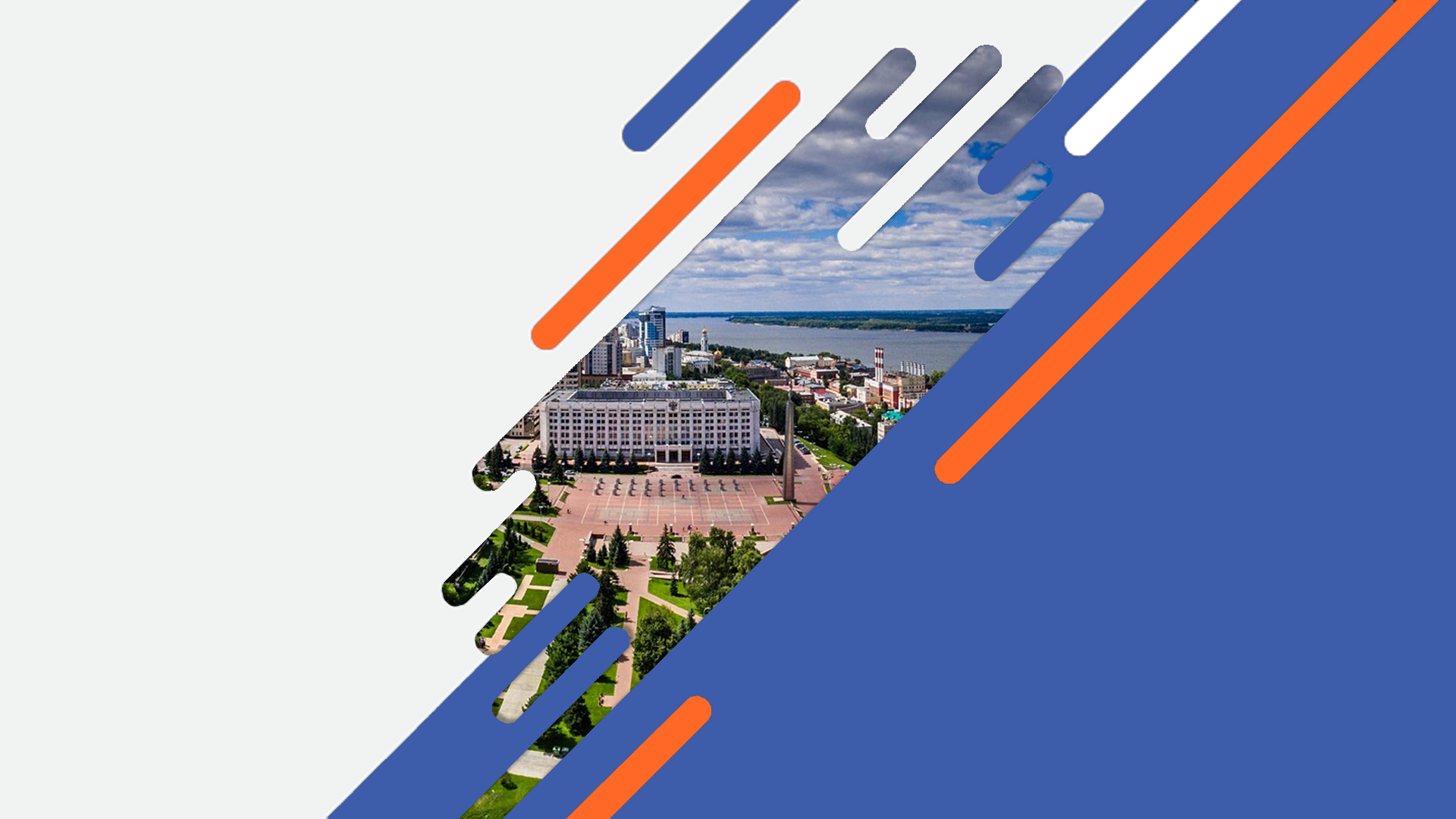 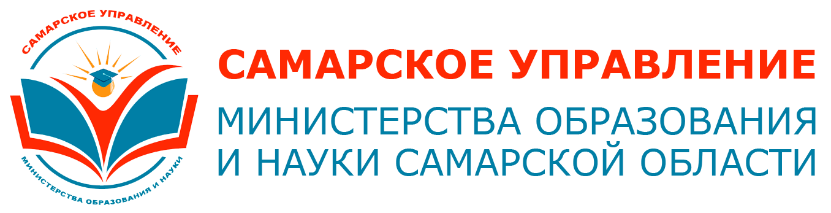 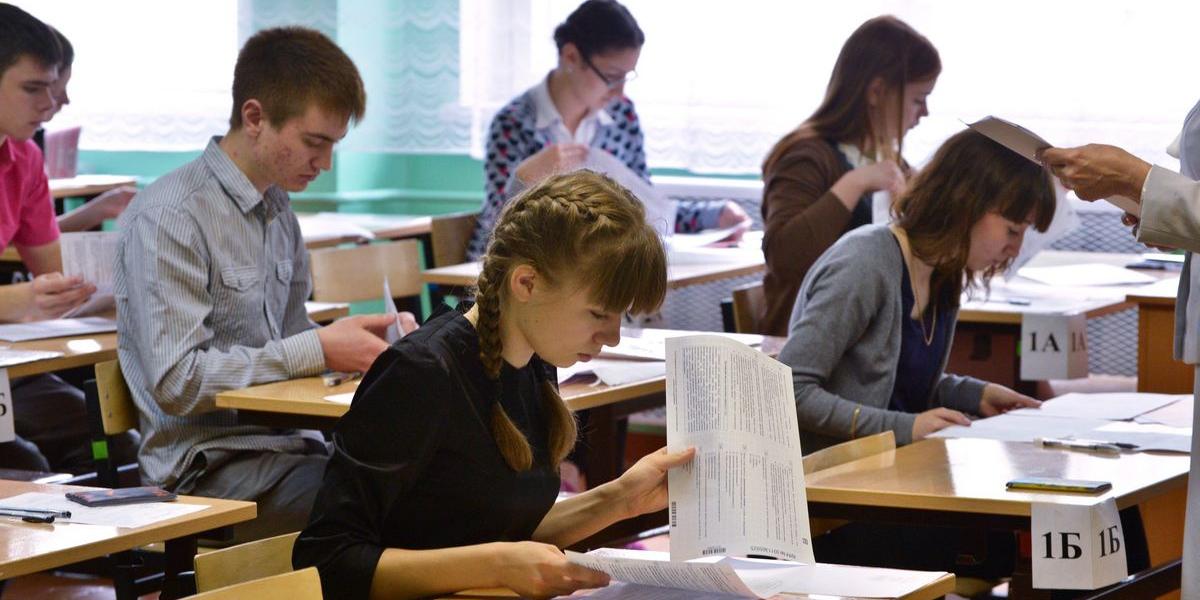 Актуальные вопросы Подготовки к Государственной итоговой аттестации по образовательным программам основного общего образования в 2023 году
02.12.2022
[Speaker Notes: © СУМОиН СО]
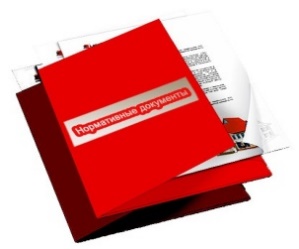 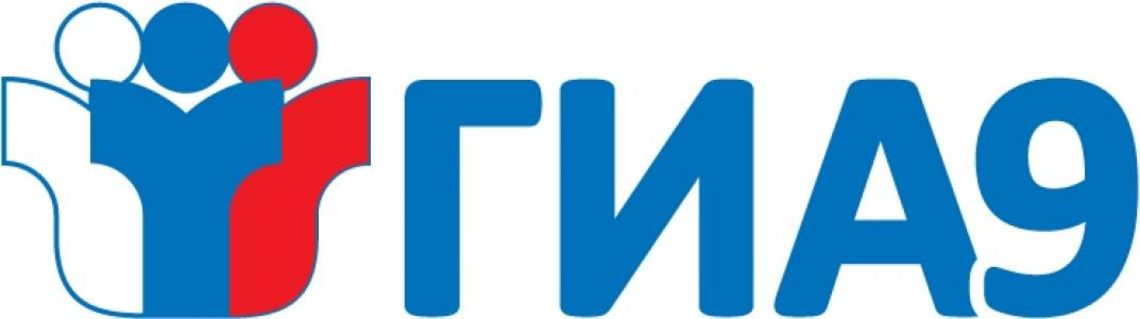 Федеральные и региональные  нормативные документы по ГИА-9
Приказ Минпросвещения России и Рособрнадзора от 07.11.2018 № 189/1513 «Об утверждении Порядка проведения государственной итоговой аттестации по образовательным программам основного общего образования».
Постановление Правительства РФ от 29.11.2021 № 2085 «О ФИС и РИС ГИА-9» (СНИЛС!).
Утвержденные демоверсии, кодификаторы проверяемых требований к результатам освоения ООП, спецификации КИМ ОГЭ по всем учебным предметам в 2023 году.
Приказ ФГБНУ «ФИПИ»  от 15.11.2022 № 390-П «Спецификации экзаменационных материалов для проведения в 2023 году ГВЭ-9 (письменная форма) по математике и русскому языку» (виды ЭР, содержание ЭМ, условия проведения работы, система оценивания, критерии оценивания).
Проекты расписаний ОГЭ, ГВЭ в 2023 году.
Распоряжение МОиН СО от 09.11.2022 № 1121-р «Об утверждении сроков и мест подачи заявлений для участия в ИС-9 и ГИА-9 на территории Самарской области в 2023 году» (места подачи, сроки подачи, формы заявлений).
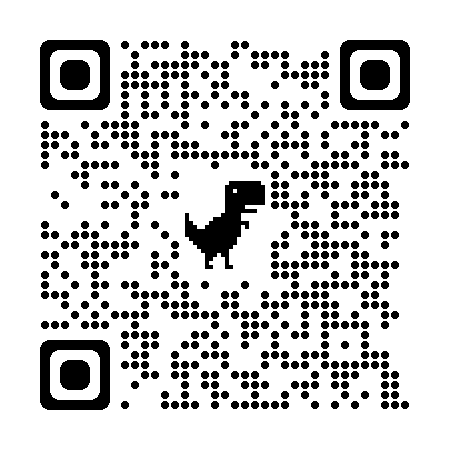 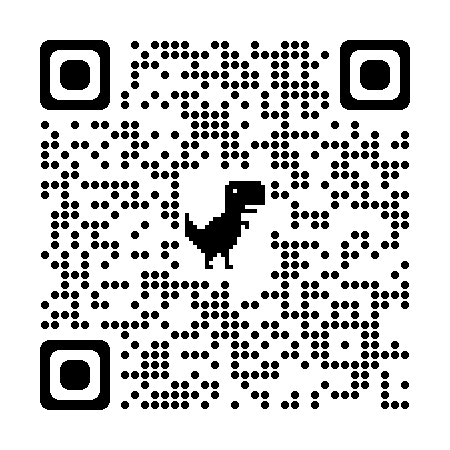 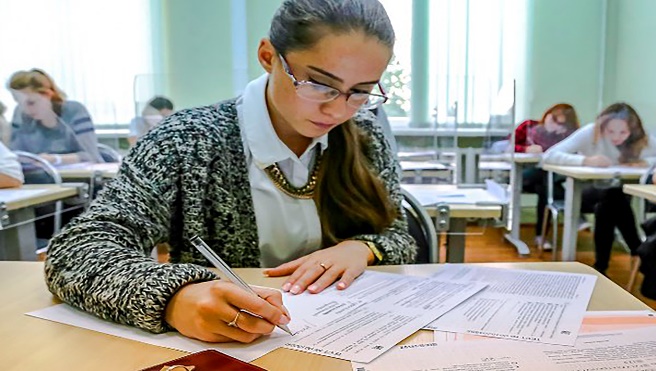 Участники ГИА-9
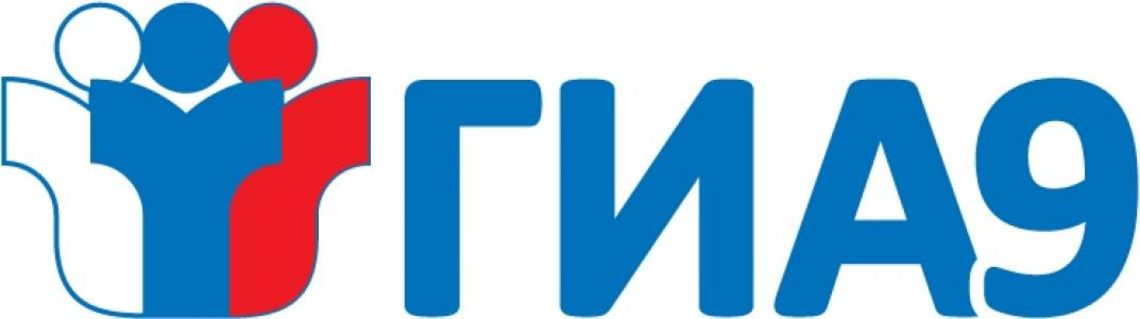 Участвуют в ГИА-9: обучающиеся, не имеющие академической задолженности, в полном объеме выполнившие учебный план или ИУП (имеющие годовые отметки по всем учебным предметам учебного плана за 9 класс не ниже удовлетворительных), а также имеющие результат «зачет» за ИС-9.
Экстерны допускаются к ГИА-9 при условии получения на промежуточной аттестации отметок не ниже удовлетворительных, а также имеющие результат «зачет» за ИС-9.
Решение о допуске к ГИА-9 принимается педагогическим советом образовательной организации и оформляется приказом.
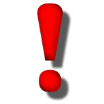 Не участвуют в ГИА-9: обучающиеся с ОВЗ (с различными формами умственной отсталости). 
Согласно ст. 60 п. 13 Федерального закона РФ «Об образовании в РФ» от 29.12.2012   № 273-ФЗ лицам с ОВЗ (с различными формами умственной отсталости), не имеющим основного общего и среднего общего образования и обучавшимся по адаптированным основным общеобразовательным программам, выдается свидетельство об обучении по образцу и в порядке, которые устанавливаются федеральным органом исполнительной власти, осуществляющим функции по выработке государственной политики и нормативно-правовому регулированию в сфере образования.
В РИС ГИА-9 информация по данным обучающимся не вносится. На первом этапе внесения сведений в РИС ГИА-9 необходимо написать письмо на имя руководителя Самарского управления!
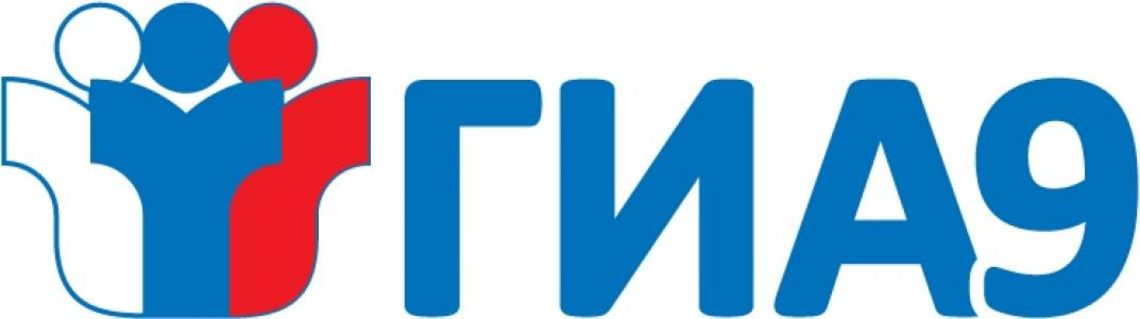 Формы ГИА-9 и изменения КИМ в 2023 году
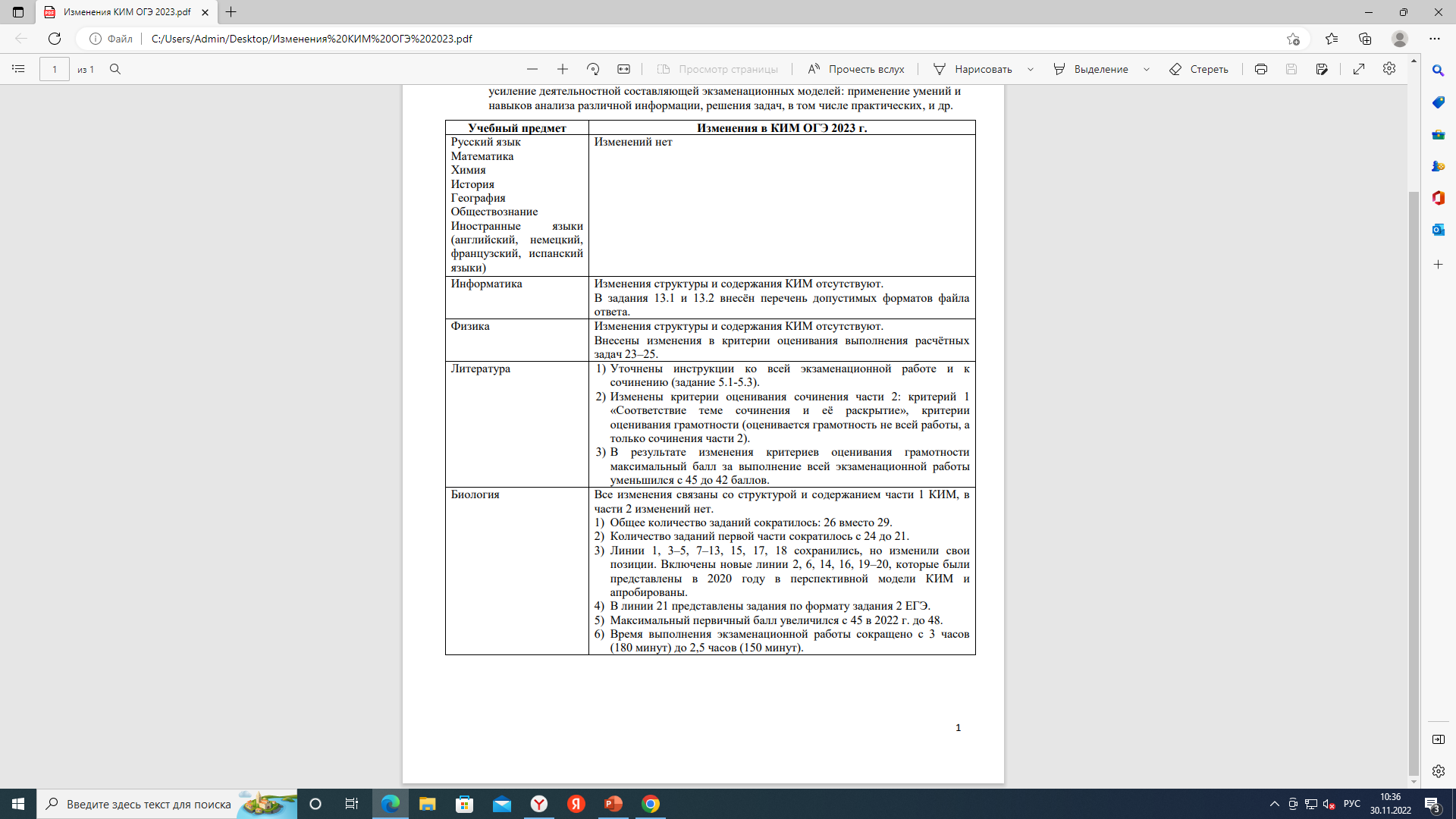 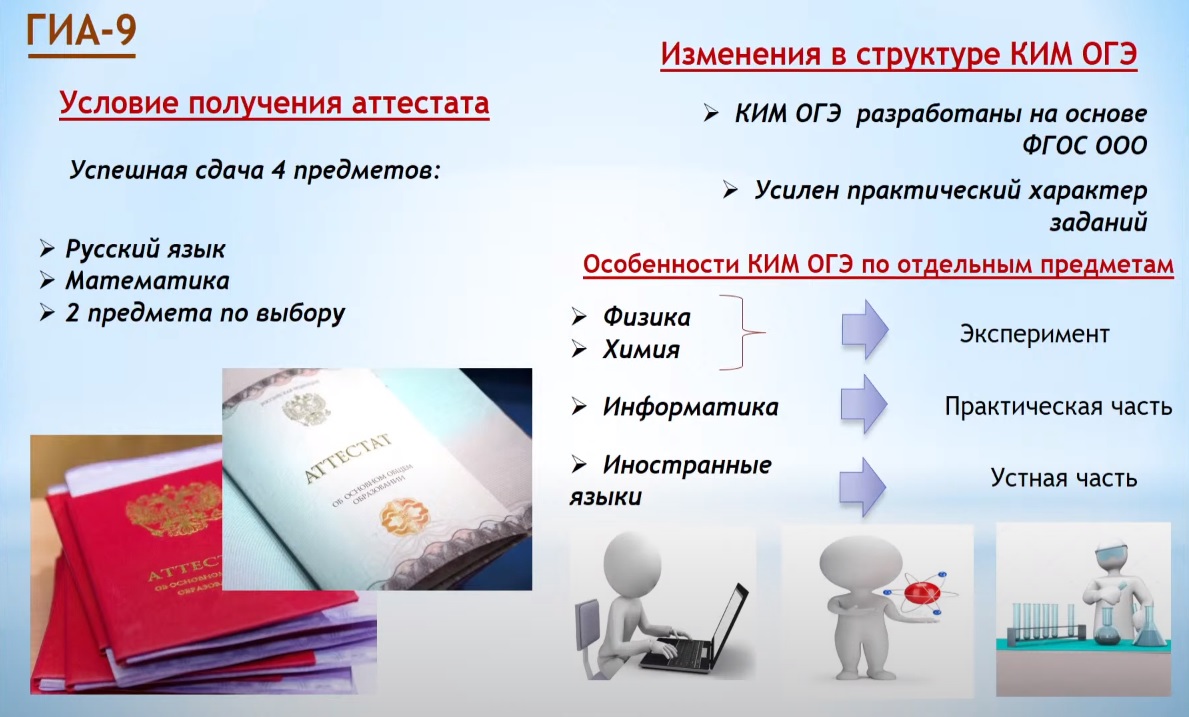 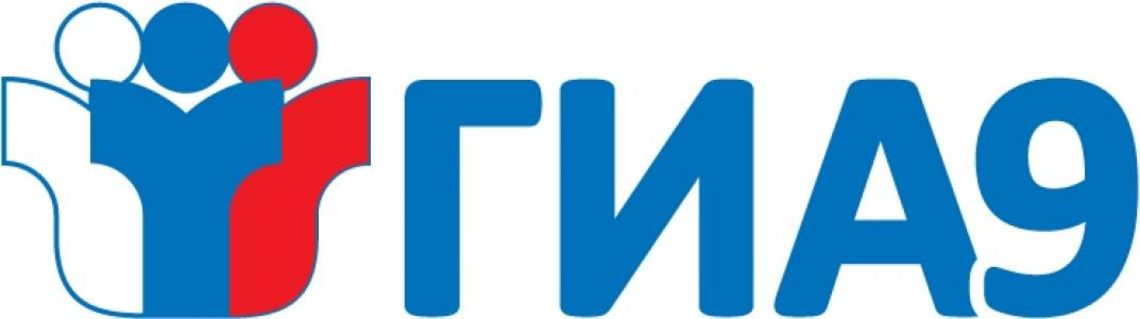 Проект расписания ГИА-9 в 2023 году
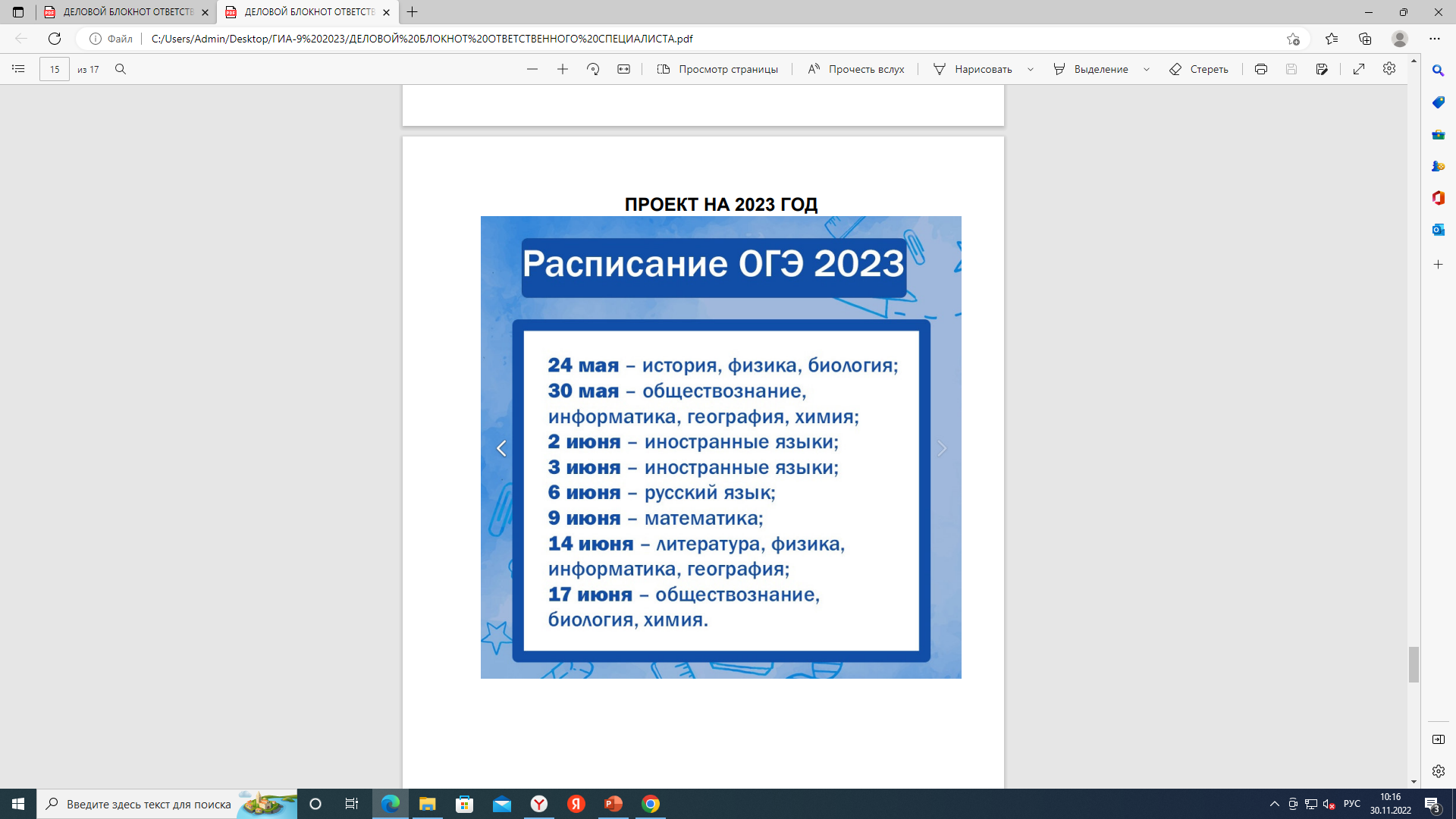 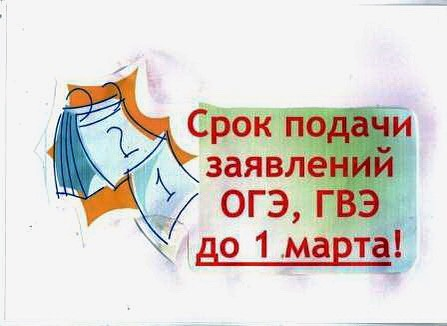 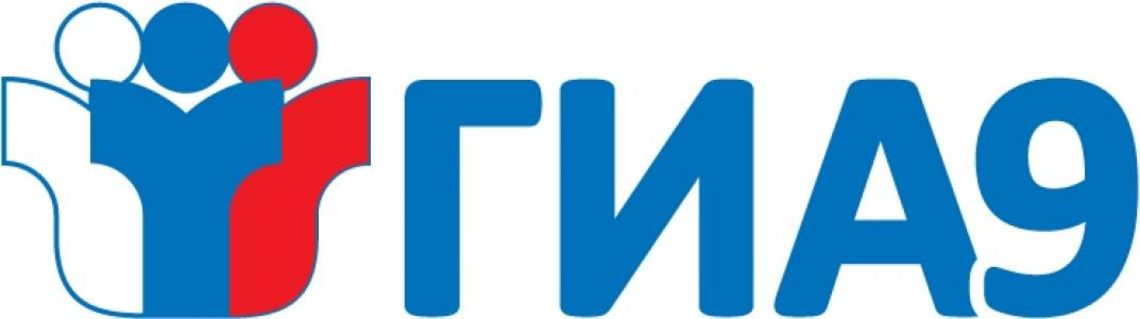 Сроки подачи заявлений  на участие в ГИА-9 в 2023 году
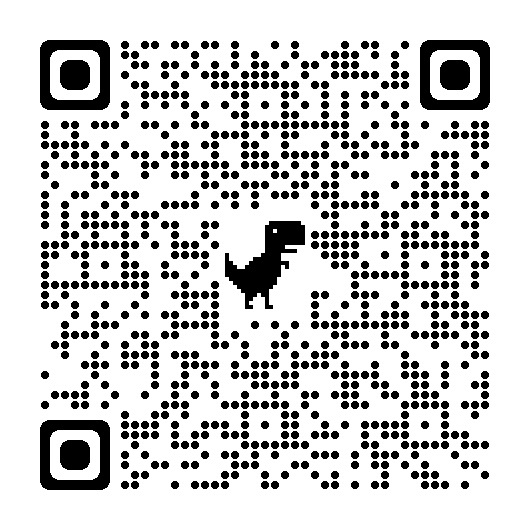 Распоряжение МОиН СО 
от 09.11.2022 № 1121-р 
(формы заявлений!)
Заявление на участие в ИС-9
до 25 января 2023 года (включительно).
 Заявление на участие в ИС-9 подается не позднее, чем за две недели до начала ИС-9.
Заявление на участие в ГИА-9 (досрочный и основной периоды)
до 1 марта 2023 года (включительно).
Прописывается перечень предметов, форма, сроки экзаменов, а также указываются материально-технические условия проведения экзаменов, учитывающие индивидуальные особенности (в случае необходимости).
Заявление на участие в ГИА-9 (дополнительный период)
до 21 августа 2023 (включительно).
Заявление на участие в ГИА-9 (дополнительный период) подается не позднее, чем за две недели до начала указанного периода.
С 01.03.2023 решение об изменении формы экзаменов, создании особых условий на экзаменах принимает ГЭК Самарской области (заявления подаются не позднее чем за 2 недели до начала соответствующего экзамена).
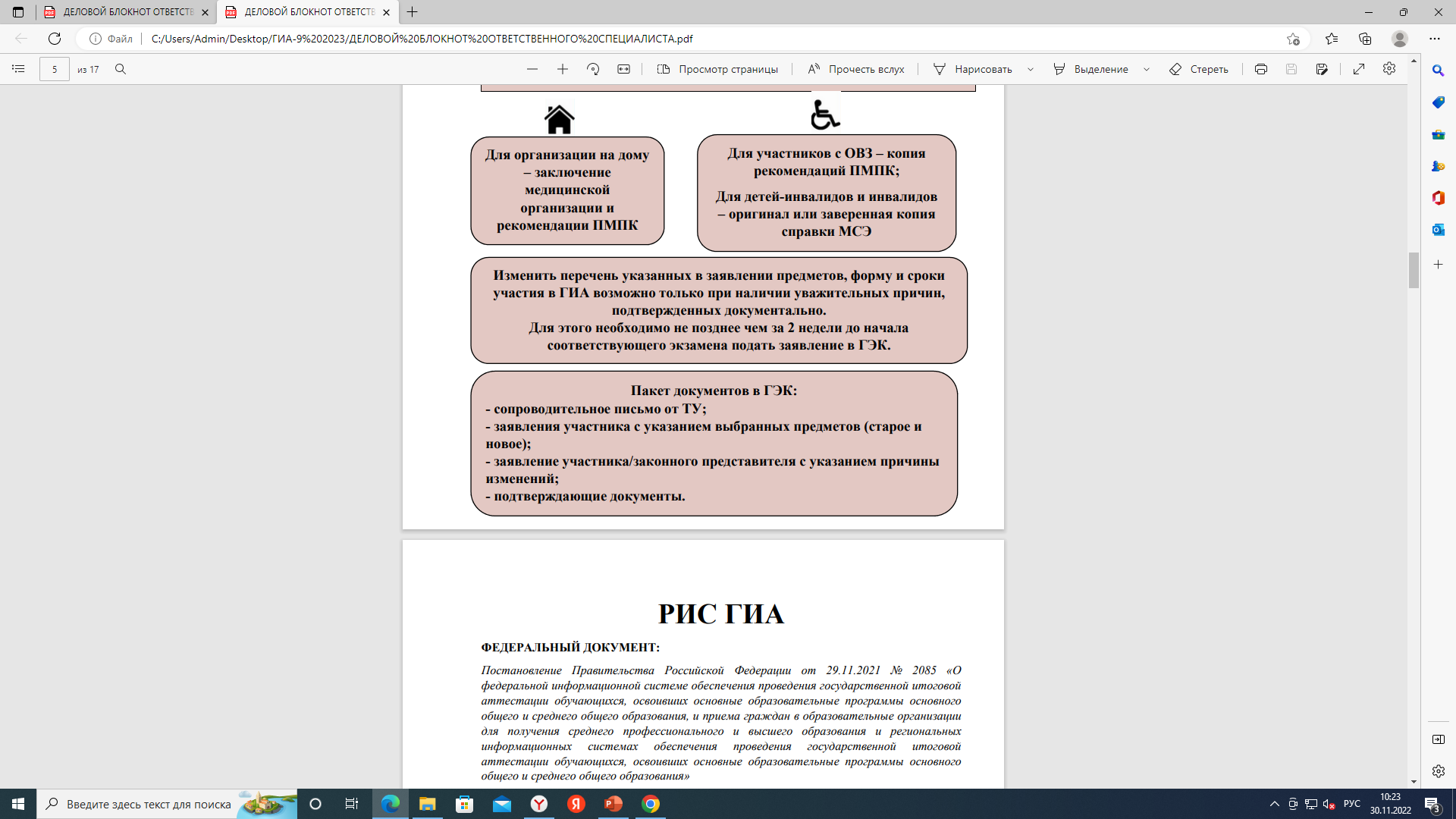 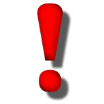 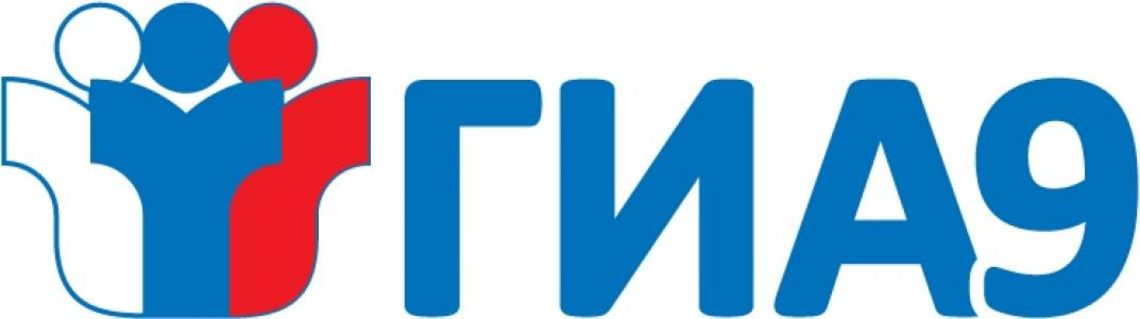 Особенности проведения ГИА-9 для участников с ОВЗ, инвалидов
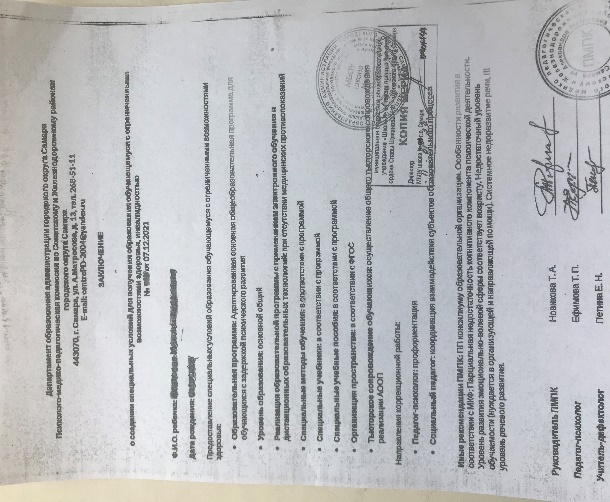 Наличие указанных документов достаточно для:
выбора формы экзаменов;
сокращении количества экзаменов до 2-х обязательных; 
проведения ГВЭ в устной форме по желанию; 
беспрепятственного доступа участников ГИА в аудитории, туалетные и иные помещения; 
организации питания;
организации перерывов для проведения необходимых лечебных и профилактических мероприятий во время экзамена.
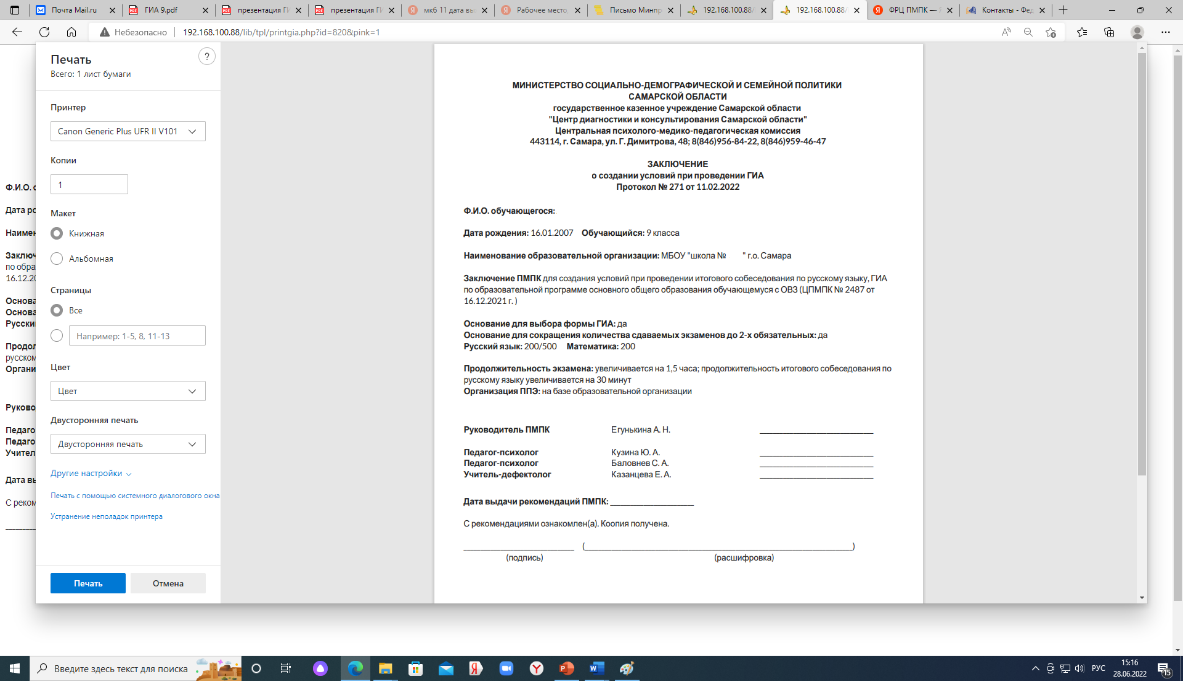 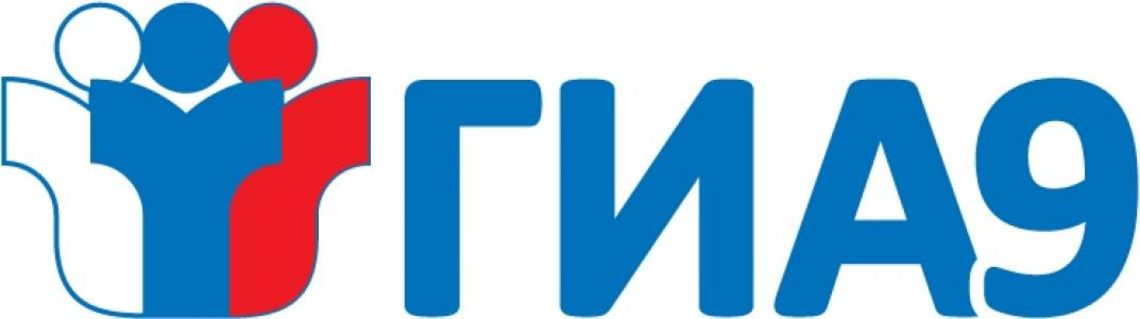 Особые условия при проведении ГИА-9, для обеспечения которых  необходимы рекомендации ПМПК
присутствие ассистентов, оказывающих необходимую техническую помощь участникам ГИА с учетом состояния их здоровья, помогающих им занять рабочее место, передвигаться, прочитать задание, перенести ответы в экзаменационные листы (бланки) для записи ответов;
использование технических средств;
для глухих и слабослышащих участников -  ассистент – сурдопереводчик, звукоусиливающая аппаратура;
для слепых участников - оформление ЭМ шрифтом Брайля или в виде электронного документа, доступного с помощью компьютера;
для слабовидящих участников - копирование   ЭМ (КИМ и бланков ответов при необходимости) в увеличенном размере; увеличительные устройства; освещение не менее 300 люкс;
для участников с расстройствами аутистического спектра  - привлечение в качестве экзаменатора-собеседника на ИС-9 дефектолога, психолога или педагога, с которым участник знаком;
выполнение письменной экзаменационной работы на компьютере по желанию;
организация экзаменов на дому /в медицинской организации (основанием является - рекомендации ПМПК и заключение медицинской организации);
для участников с тяжелыми нарушениями речи, глухих, позднооглохших, участники с НОДА при наличии сопутствующих заболеваний проведение ИС-9 в письменной форме;
отдельная аудитория; 
первая парта.
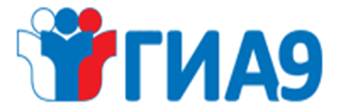 Особенности проведения экзамена по русскому языку в форме ГВЭ (письменная форма)
Формы проведения ГВЭ
 по русскому языку в письменной форме
изложение с творческим заданием
диктант
(для участников с РАС)
сочинение
Организация работы над текстом изложения  во время экзамена  в аудитории
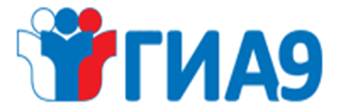 Особенности проведения экзамена по математике в форме ГВЭ (письменная форма)
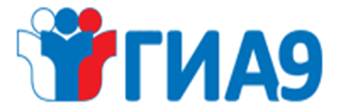 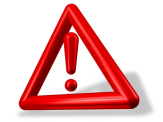 Важно!
Контроль в ОО за достоверностью, корректностью, актуальностью, полнотой, сведений, вносимых в РИС ГИА-9!
Проведение в различных формах 2022-2023 учебном году мероприятий в ОО по информированию обучающихся и их родителей о Порядке проведения ГИА-9, об ответственности за использование участниками на экзамене запрещенных материалов и устройств (фотоотчеты, подписи в листах регистрации и т.п.).
Контроль за работой ППк ОО и своевременным получением заключений ПМПК участниками ГИА-9.
Усиление ВШК за соблюдением объективности текущего оценивания знаний обучающихся, в т.ч. претендентов на аттестаты с отличием.
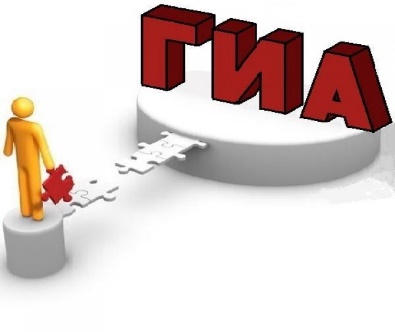 Подготовка достаточного количества оборудования для проведения экзаменов по химии, физике, информатике и ИКТ, иностранного языка (устная часть).
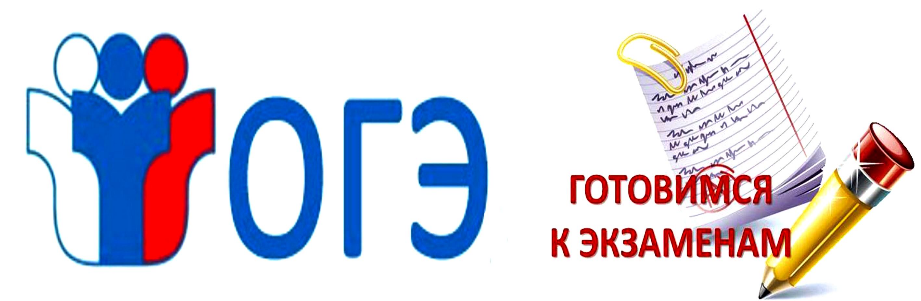 Обеспечение соответствия предметов по выбору на ОГЭ профилю обучения в 10-11 классах, предметной направленности в СПО
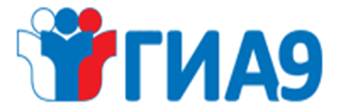 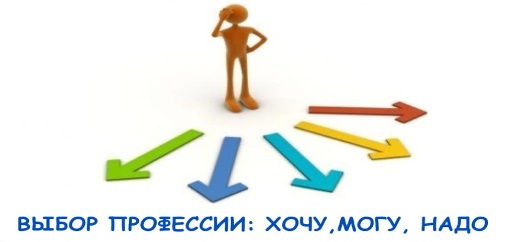 Это надо знать: алгоритм выбора предметов для сдачи ГИА-9
Определитесь, где продолжать обучение
В 10 классе
В колледже (техникуме)
Выберите желаемую специальность и ознакомьтесь с условиями  поступления на сайте колледжа (техникума), где есть выбранная специальность,
 (раздел «Абитуриенту»)
Выберите желаемый профиль обучения в своей  или другой ОО
Для получения аттестата об основном общем образовании необходимо сдать 4 экзамена*
2 обязательных учебных предмета:
математика и русский язык
Определите перечень учебных предметов, соответствующих выбранному профилю
2 учебных предмета по выбору: физика, химия, биология, география, литература, иностранный язык, история, обществознание, информатика и ИКТ
Определите перечень учебных предметов, соответствующих выбранной специальности
Посещайте дополнительные занятия по выбранным учебным предметам
Изучайте демоверсии, спецификации, кодификаторы КИМ на сайте ФИПИ
Тренируйтесь в открытом банке заданий на сайте ФИПИ
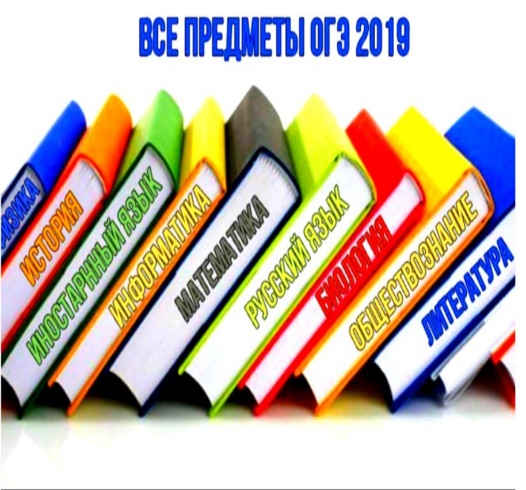 * Для обучающихся с ОВЗ, инвалидов количество экзаменов по их желанию сокращается 
до 2-х обязательных